Norske obligasjonslån – mulighetenes marked
Shippingforum Østlandet

13 February 2013
Birgitte Karlsen
Introduction
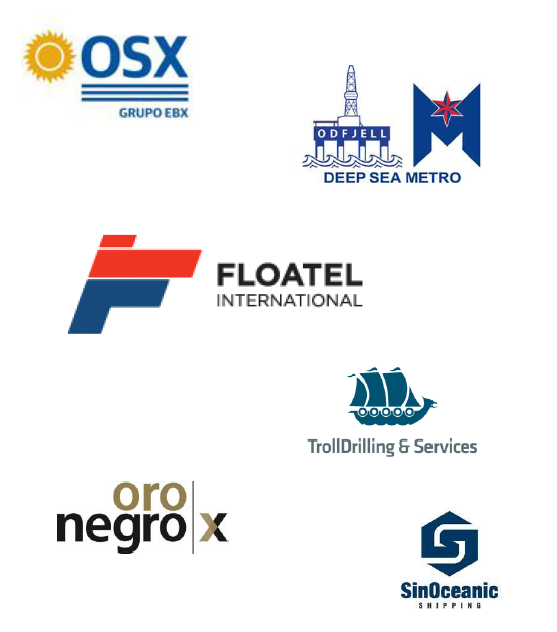 2012 – all time high

Overview and legal framework

Focus on secured NHY – personal experience mainly from advising international issuers

Content of presentation:
Typical structure of secured NHY deal
Process and documentation requirements
Main difference from bank financing
Characteristics and main principles
Success factors
2012 – the year of the (Norwegian) bond loan
Restrictive banks and limited access to equity

Shipping, offshore and energy – large Norwegian investor base

Norwegian managers – unique position in the shipping and offshore market

US bonds vs Norwegian bonds – light document requirements

No need for finance rating
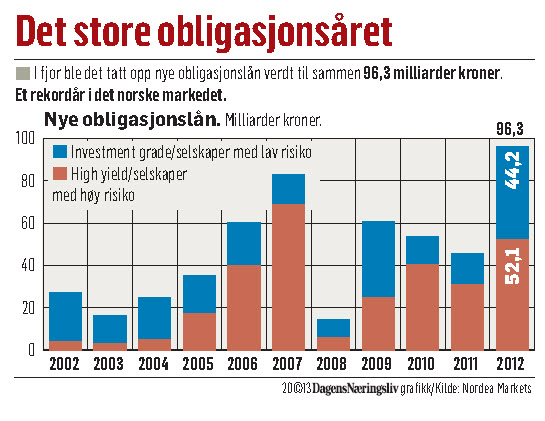 Norwegian high-yield bonds– legal framework
Bonds are "financial instruments" as set out in the Securities Trading Act sec. 2-2
Subject to prospectus requirements
General conduct of business rules
May be listed on Oslo Børs or Oslo ABM
Registration in a securities register (VPS)
Inside information provisions apply when listed

Bond loans are "omsetningsgjeldsbrev"
Negotiable securities

Bond loans are contractual obligations between the Lender and the Borrower
Norsk Tillitsmann (Trustee) represents the Lenders
Standard form of loan agreement by the Trustee
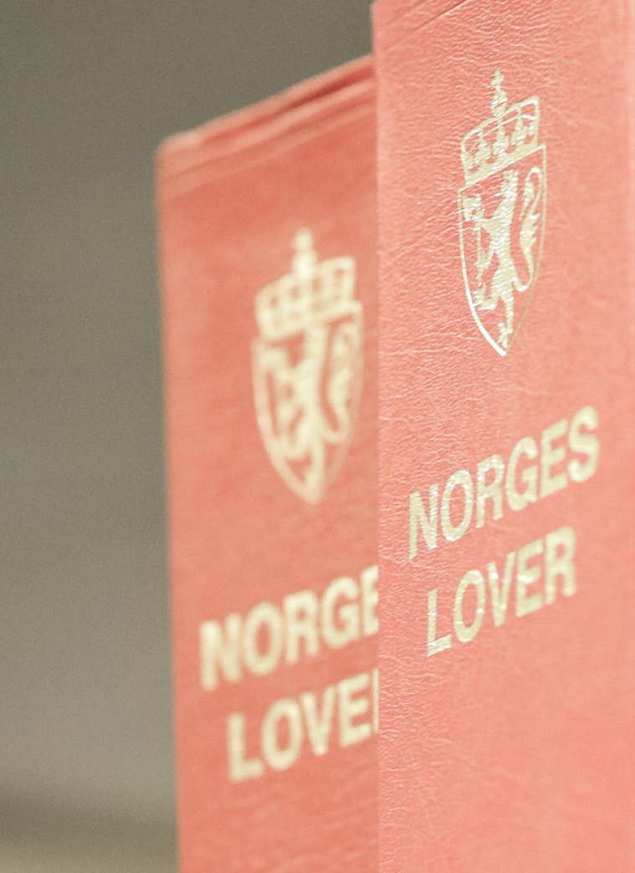 US high-yield bonds – key points
Registration with SEC 
SEC requiers detailed information in a registration statement
Ongoing disclosure duties

Securities Act section as a starting point prohibits "deceptive practices in connection with the sale of securities"
in practice detailed disclosure provisions apply; but
not necessarily stricter than Norwegian law

US managers will usually require significant diligence of the borrower in case of a high yield bond issue
10b-5 letter 
historically litigation more predominant in US markets
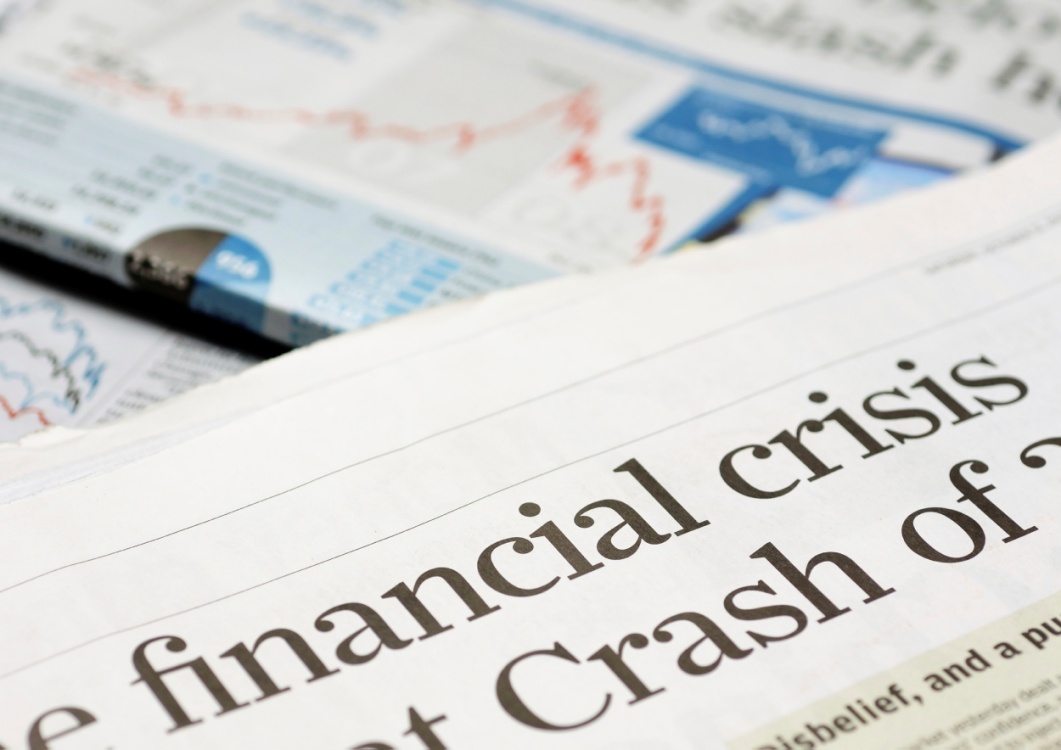 [Speaker Notes: Massesøksmål forekommer ofte i USA ifb utstedelse av lån/aksjer etc.]
Norwegian and US high yield bonds
US market
Norwegian market
3 months +
Larger investor base
Generally requires 
legal due diligence
financial due diligence
No market practice Trustee or bond agreement
SEC registration
Process to amend and restructure bonds
6-8 weeks "from start to finish"
Attractive investors in key industries
No specific disclosure requirements
Legal, financial or technical due diligence usually not required
Continuous assessment of disclosure
Standardised bond agreement and Trustee arrangement
Considered (for the most part) flexible and efficient
[Speaker Notes: Det er en myte at det norske markedet er uregulert og "fritt frem". Det er imidlertid klart at norske aktører krever lavere grad av undersøkelser enn det amerikanske – der avgis såkalte 10b-5 opinions, som i praksis krever full juridisk DD samt at det kreves auditors letters.]
Norwegian high yield bonds – level of diligence
Borrower:
Investigations and information is governed by the bond loan agreement
general business practice rules of the Securities Trading Act applies
Managers and advisors:
Norw: "avledet undersøkelsesplikt": a duty to indentify, pursue and disclose  any "red flags"
general business practice rules of the Securities Trading Act applies

Some borrowers pose a higher risk of default than others
assets under construction (vessels, mining, rigs)
additional disclosure and investigation may be necessary
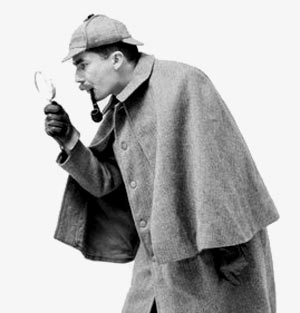 [Speaker Notes: Uutstedelse" av nye obligasjonslån, refinansiering e.l andre transaksjoner (all "handel") er omfattet av forbud mot urimelige forretningsmetoder i vphl. § 3-9.

"Avledet undersøkelsesplikt" betyr at tilrettelegger må foreta nærmere undersøkelser der det er grunn til mistanke ("red flags"). Utgangspunkt; intet lovkrav om at tilrettelegger skal foreta uavhengige undersøkelser av utsteder. Har tilrettelegger oppfordring til å gjøre undersøkelser?]
Norwegian High Yield
High Yield- "speculative grade risk" (below "BBB -" rating)

Senior Unsecured Corporate Bonds
general corporate purpose

Senior Secured "Corporate Bonds"
group financing of fleet
good for debt leverage

Senior Secured "Project Bonds"
pre and/or post delivery financing
good for bridge /start up financing
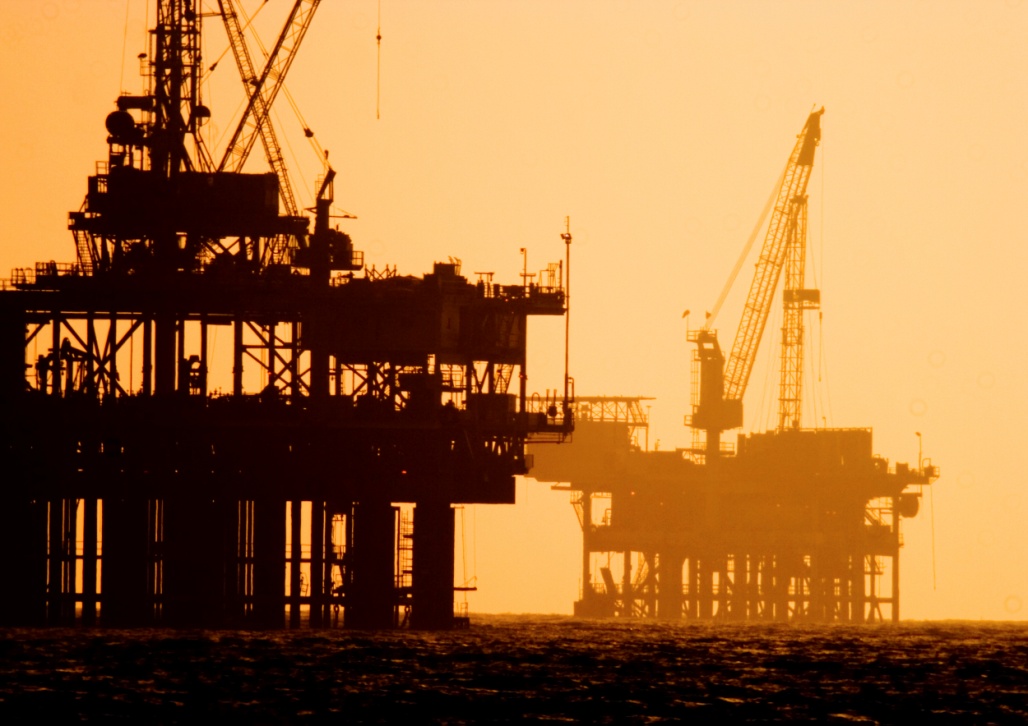 Senior Secured Corporate Bond
Bond Issue 200m
Parent Company (Issuer)
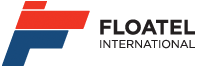 Bondholders
Loan Trustee
Floatel Victory
Floatel Superior
Floatel Reliance
Unit 3 Owner
Unit 2 Owner
Unit 1 Owner
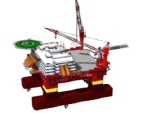 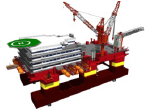 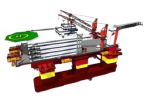 Bank Facility USD 150m
Security:
1st pri.
Bank Facility USD 130m
Security:
1st pri.
Bank Facility USD 200m
Security:
1st pri.
Security:
2st pri.
Security:
2st pri.
Security:
2st pri.
Syndicate 2
Syndicate 3
Syndicate 1
[Speaker Notes: TROR VI HER KAN DROPPE 2ND PRI GARANTIEN FOR Å RENDYKRE POENGENE.]
Senior Secured Project Bond
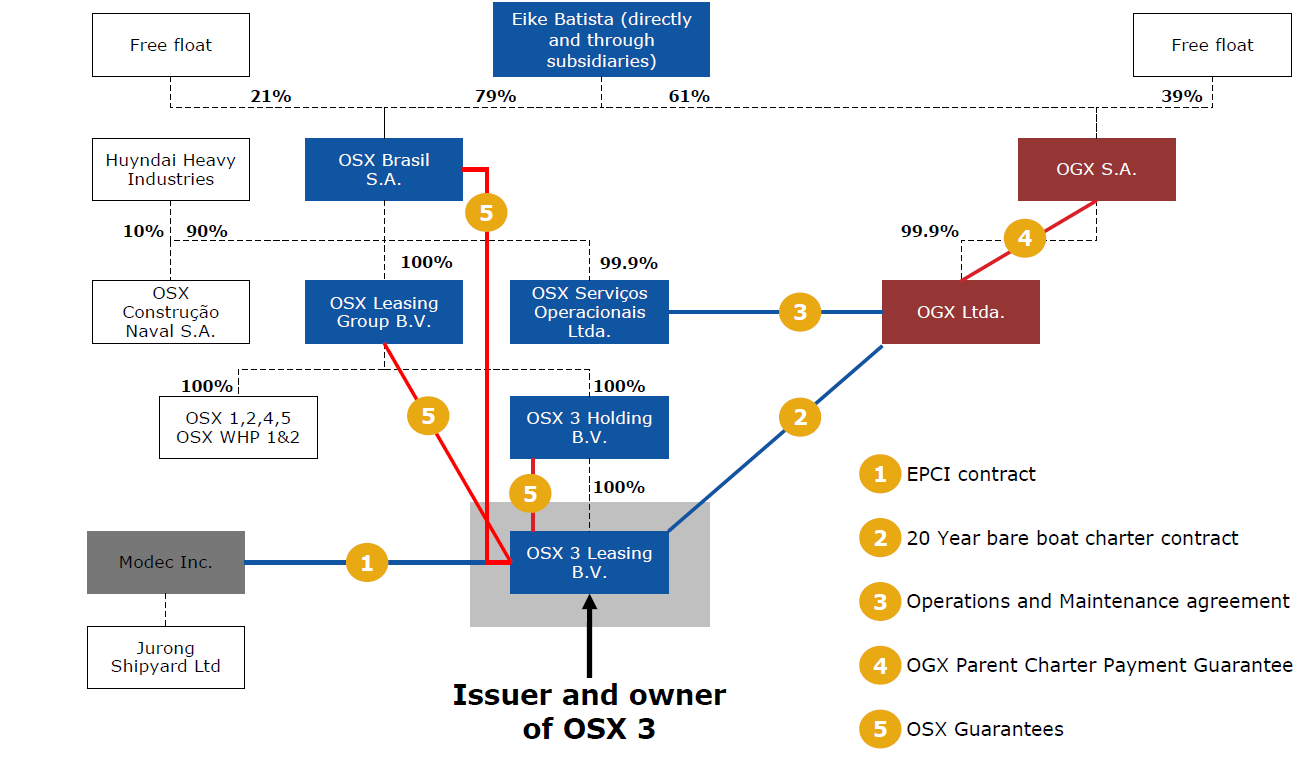 Process and documentation requirements
Main differences from bank financing
Legal structure, security and covenant package not very different

Negotiation process different – creating package balancing terms against price

Role of NT different from a bank agent

Unknown lenders

Experience and motivation of lenders - no "relationship lending" 

Don't rely on waivers and consents 

Prepayment only against "make whole" payments

Commercial terms and costs may differ a lot, some positive and some negative for issuers.
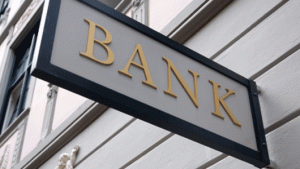 Characteristics and essential principles
Timing always a challenge
placing “ window“ unpredictable
allow time for house keeping
third party consents
simultaneous closing of parallel transactions
active involvement by bondholders may cause delay

Timing of CP requirements
when to be delivered?
objective criteria essential
use of third party experts
issuers need for flexibility …
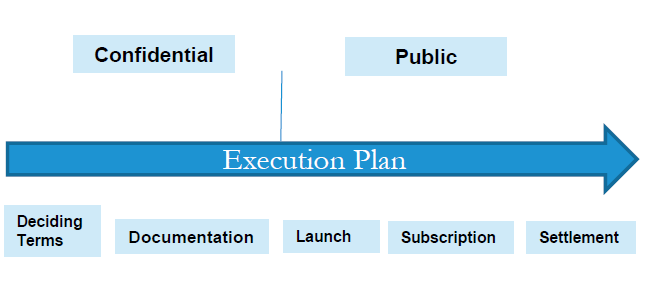 Characteristics and essential principles cont.
Company structure often complicated
tax driven
to ringfence other group investments and exposure
to enable future investments
challenge to see flow of funds fitting financial model

PE funds with interest in equity, 1st and 2nd priority bonds/loans

Use of tap-in structures to cover future funding needed as alternative to "early funding"?
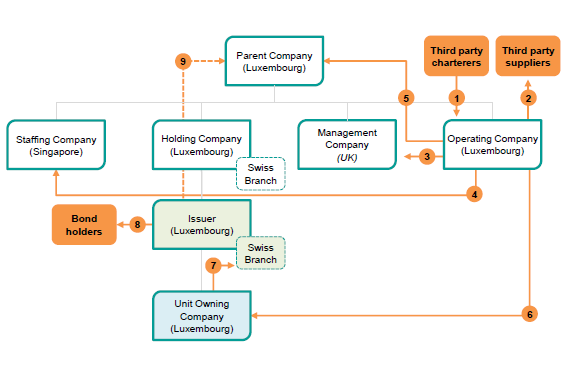 Characteristics and essential principles cont.
Flow of funds / waterfall / account structure
from client to bondholders through many layers  – very stringent
financial model will be scrutinized by investors 
cash sweep mechanisms to account for OPEX 

No leakage out of "borrowing group“
what constitute unpermitted leakage 
need for flexibility inside borrowing group 
subordination of all intra group loans to issuer and guarantors
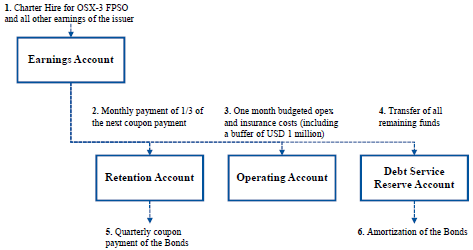 Characteristics and essential principles cont.
Corporate bonds relying mainly on financial covenants 

Project bonds attempting locked box system with restrictions on new investments, debt, financial support and security 

Carve outs needed to maintain operational flexibility
understanding of "normal course of business"
required upgrading/investments
amendments or termination of “Project Documents”
minimum requirements for new employment contracts
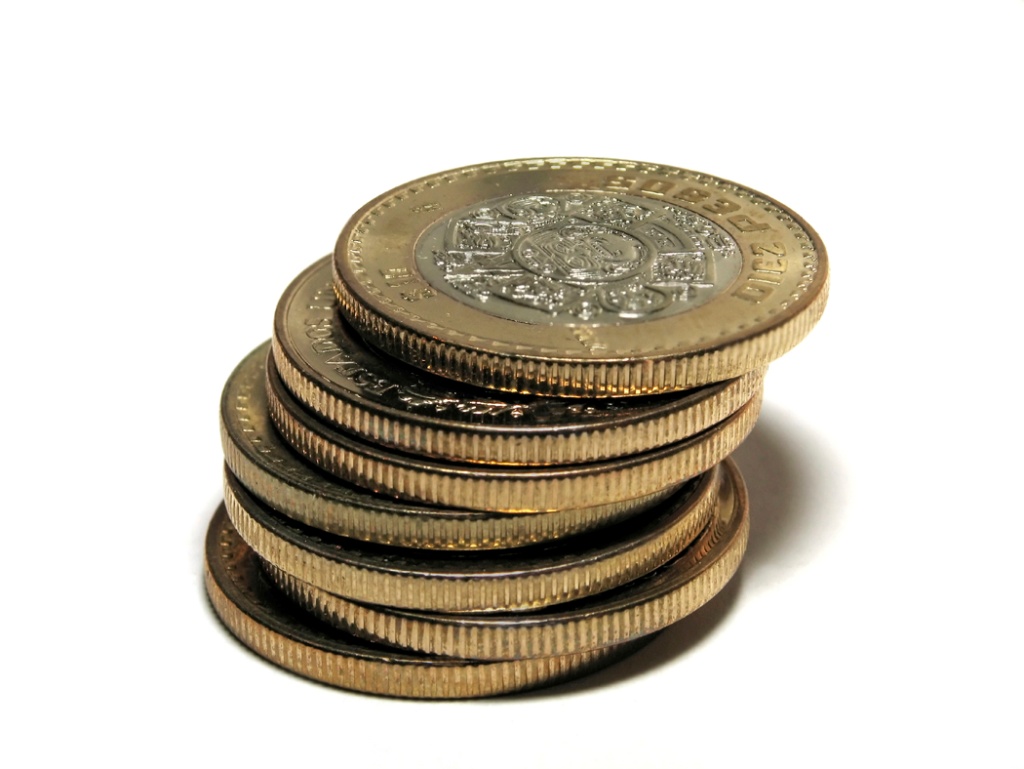 Characteristics and essential principles cont.
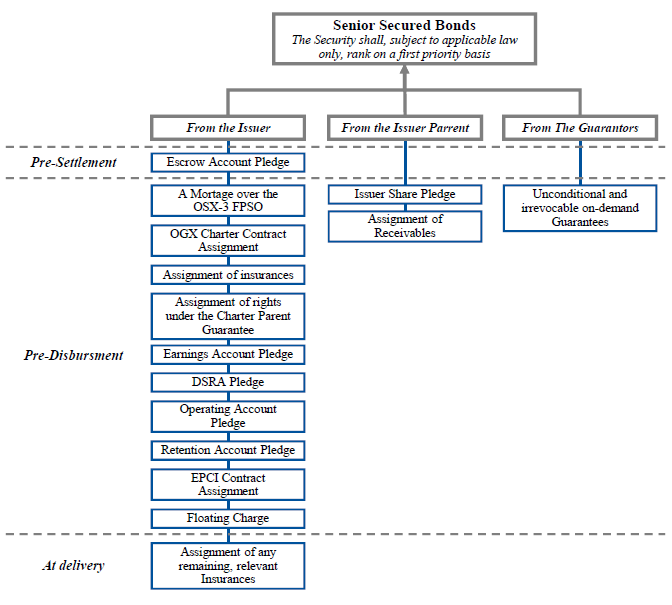 Security package
catch all to enable step-in
limitations by law and/or contract (DD required)
adjustment to contract structure
Quite Enjoyment issues
assignment of earnings

Intercreditor arrangements
to be attached to the TS
subordination in security or also in debt?
capping of amounts
length of “standstill period”
obligation  to optimize recovery
restrictions on amending terms of 1st or 2nd loan
Characteristics and essential principles cont.
Related Party Transactions
arms lengths terms
existing to be disclosed / future to be restricted

Mandatory Prepayment
when (not too narrow)?
not satisfying CP's within long stop date
partial repayment
calculation of premium 
remedy periods / equity cure rights
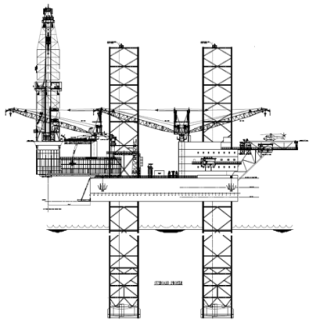 Success factors
Manage expectations during the process  - timing and achievable terms

100% commitment from management and board to the process - avoid on/off 

Take advantage of lessons learned on previous deals

Involve NT early in the process

Experienced team on both sides essential
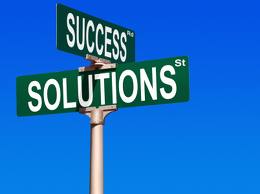 Contact details
OSLO
Tel	+47 22 82 75 00 
Fax	+47 22 82 75 01 oslo@wr.no


BERGEN
Tel 	+47 55 21 52 00
Fax 	+47 55 21 52 01 
bergen@wr.no
LONDON
Tel	+44 20 7236 4598Fax	+44 20 7236 4599london@wr.no


SINGAPORE
Tel	+65 6438 4498
Fax	+65 6438 4496
singapore@wr.no
KOBE 
Tel	+81 78 272 1777Fax 	+81 78 272 1788kobe@wr.no


SHANGHAI Tel 	+86 21 6339 0101Fax 	+86 21 6339 0606shanghai@wr.no
www.wr.no